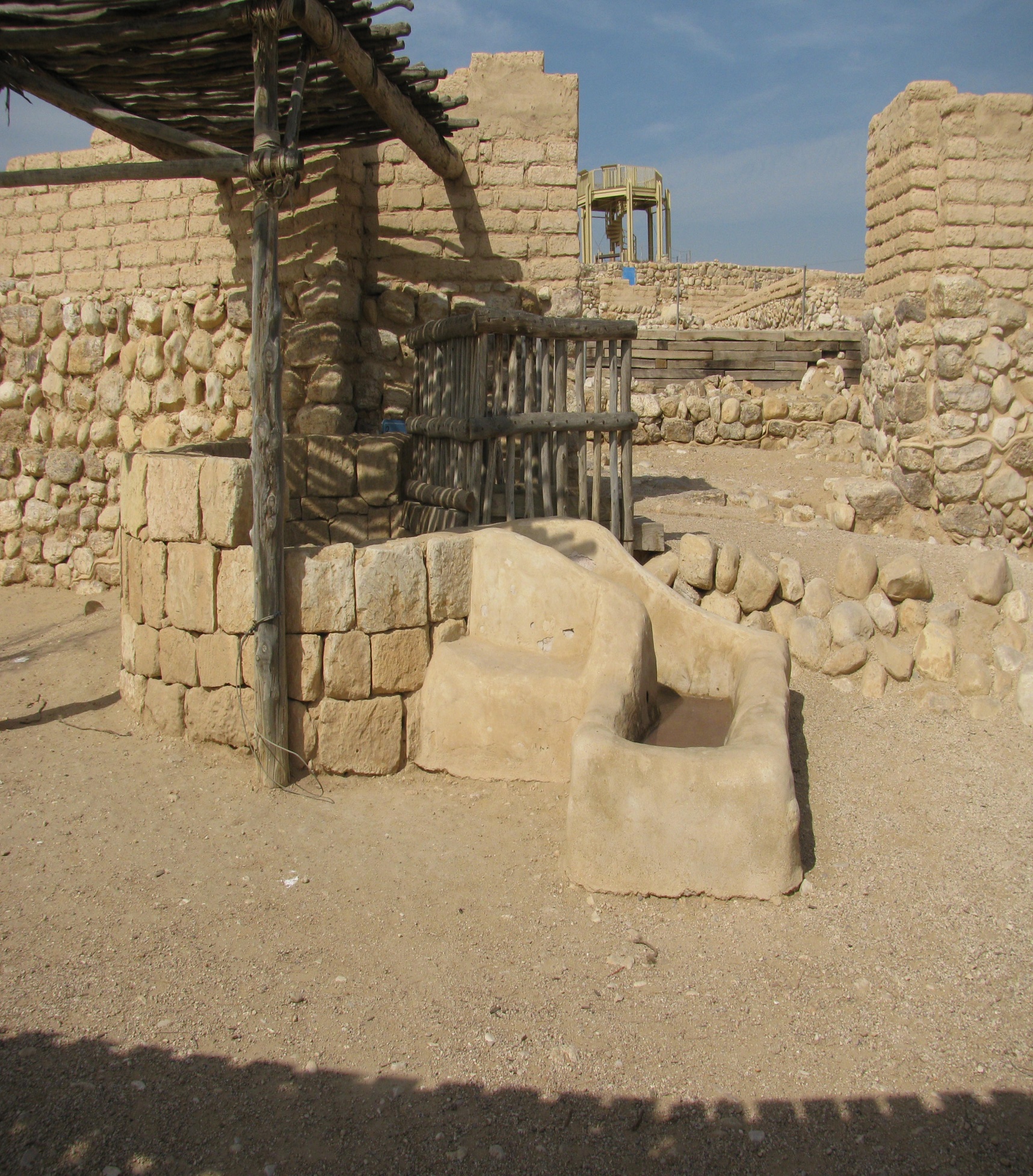 John 4:27-34
“And at this point His disciples came, and they marveled that He talked with a woman; yet no one said, "What do You seek?" or, "Why are You talking with her?" 28 The woman then left her waterpot, went her way into the city, and said to the men,  ‘Come, see a Man who told me all things that I ever did. Could this be the Christ?’…”
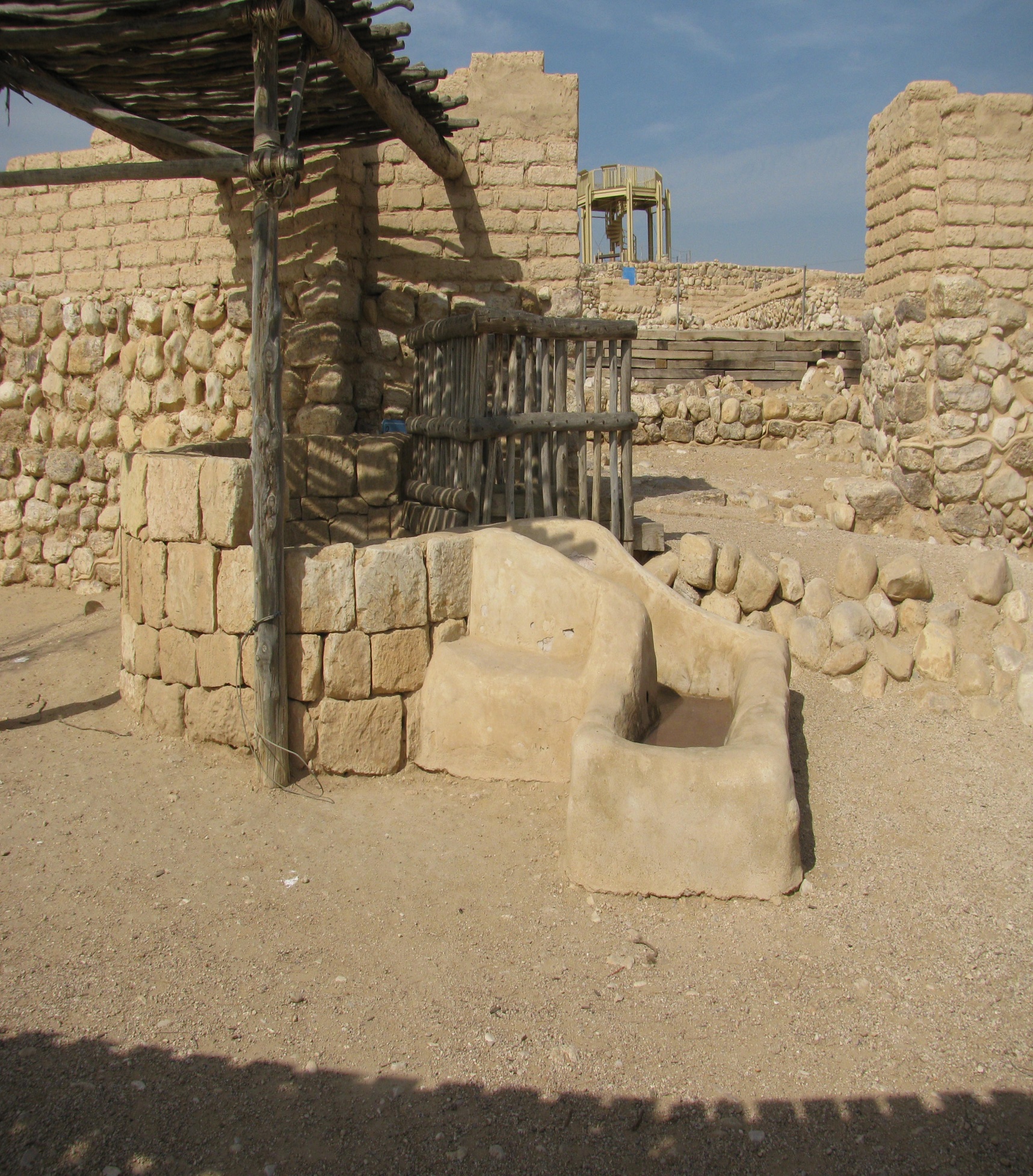 John 4:27-34
“…Then they went out of the city and came to Him. 31 In the meantime His disciples urged Him, saying, "Rabbi, eat." 32 But He said to them, "I have food to eat of which you do not know." 33 Therefore the disciples said to one another, "Has anyone brought Him anything to eat?" 34 Jesus said to them, "My food is to do the will of Him who sent Me, and to finish His work” (NKJV).
The Will of God
I.  What Can We Know of God’s Will?
That No One Should be Lost (Matt. 18:14; John 6:39; 2 Peter 3:9).
We Must Live According to His Will     (1 Peter 4:2).
Those Who Do His Will Enter the Kingdom of Heaven (Matt. 7:21).
The Desire of God
The Revelation of God
The Will of God
I.  What Can We Know of God’s Will?
That No One Should be Lost (Matt. 18:14; John 6:39; 2 Peter 3:9).
We Must Live According to His Will     (1 Peter 4:2).
He Who Does the Will of God Abides Forever (1 John 2:17).
The Will of God
I.  What Can We Know of God’s Will?
The Will of God is Our Holiness                      (1 Thess. 4:3-7).
The Will of God is Our Thankfulness   (1 Thess. 5:16-18).
The Will of God is to Know His Doctrine (John 7:17).
The Will of God
II.  How Does God’s Will Work?
He Equips Us With Everything We Need to Do His Will (Heb. 13:21).
Through His Will We are Begotten By the Word of Truth (James 1:18).
We Are Delivered from This Present Evil Age By His Will (Gal. 1:4).
The Will of God
II.  How Does God’s Will Work?
He Equips Us With Everything We Need to Do His Will (Heb. 13:21).
Through His Will We are Begotten By the Word of Truth (James 1:18).
The Holy Spirit Intercedes for Us According to His Will (Rom. 8:27).
The Will of God
III.  What Should We Fear of God’s Will?
We Must Stand in God’s Will  (Col. 4:12).
We Must Silence the Foolishness of Others, Doing the Will of God                          (1 Peter 2:15).
We Must Understand What the Will of the Lord (Eph. 5:15-17).
The Will of God
III.  What Should We Fear of God’s Will?
We Must Stand in God’s Will  (Col. 4:12).
We Must Silence the Foolishness of Others, Doing the Will of God                          (1 Peter 2:15).
One Who Knows But Does Not Obey Will Be Punished Severely (Luke 12:47).
The Will of God
III.  What Should We Fear of God’s Will?
We Must Stand in God’s Will  (Col. 4:12).
We Must Silence the Foolishness of Others, Doing the Will of God                          (1 Peter 2:15).
To Know to Do Good And Yet Fail to Do it is Sin (James 4:17).